Werken in netwerken
Peter Degadt, gedelegeerd bestuurder
Avondsymposium ASGB, 1 december 2016
Overzicht
Groeiend draagvlak
Een nieuw zorgmodel
Netwerk-issues
Governance
Financiering
1. Een groeiend draagvlak2014: algemene sense of urgency
Consensus aan de vooravond van de verkiezingen noodzaak hervorming ziekenhuisfinanciering

Prestatiefinanciering werkt stimulerend en innoverend
Maar… de limieten zijn bereikt
Het genereert onderzorg en overzorg 
Niet geschikt voor nieuwe uitdagingen chronische zorg
Niet stimulerend voor samenwerking tussen professionals
Multidisciplinariteit is essentieel
Ook de besluitvorming (bv. medicomut) staat ter discussie
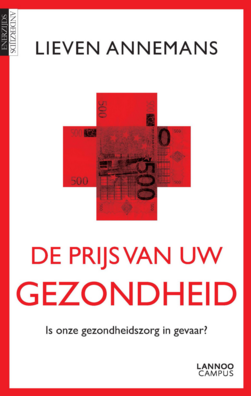 3
Vicieuze cirkel
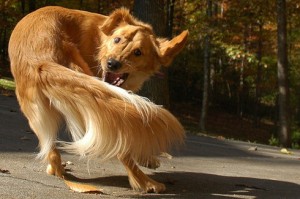 Voorstellen voor verandering
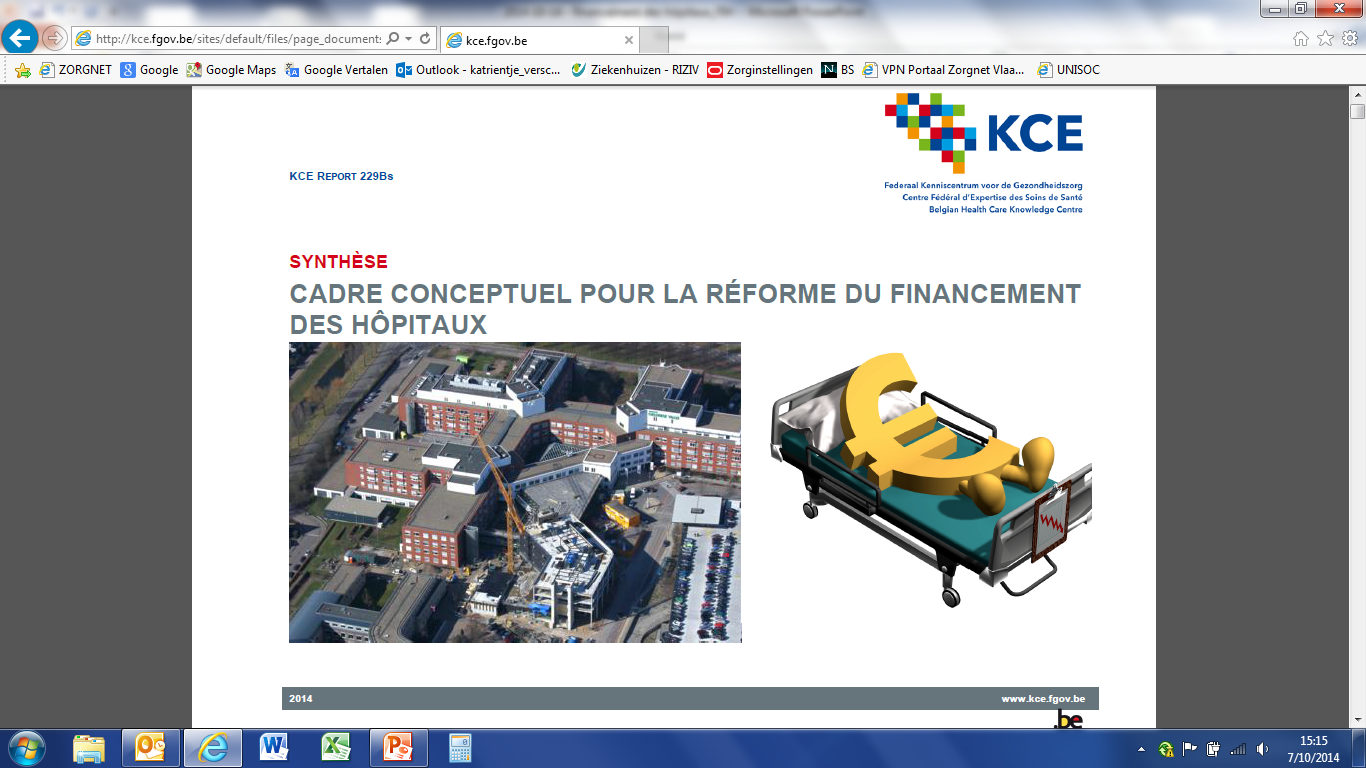 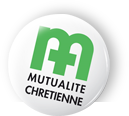 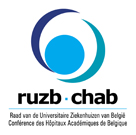 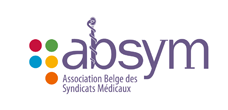 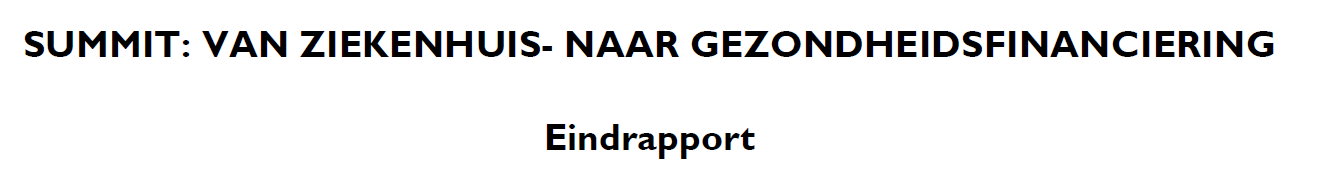 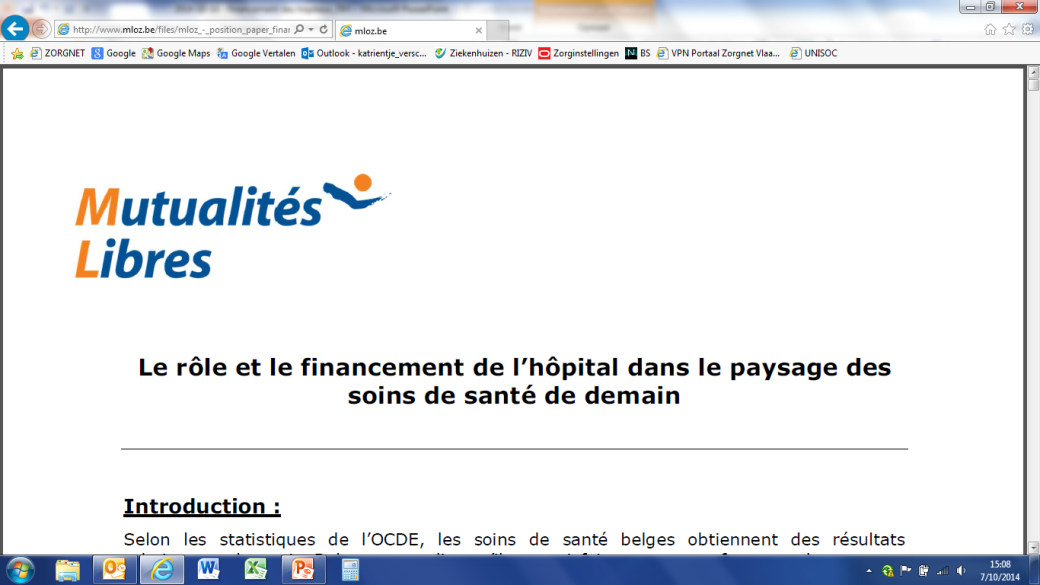 5
Voorstellen voor verandering
2014
2015
2013
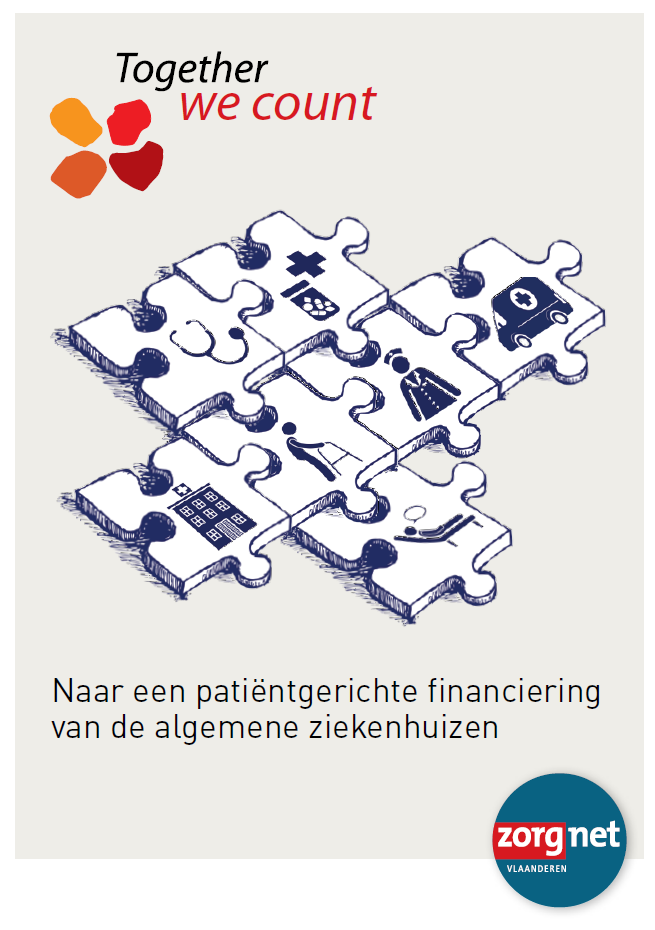 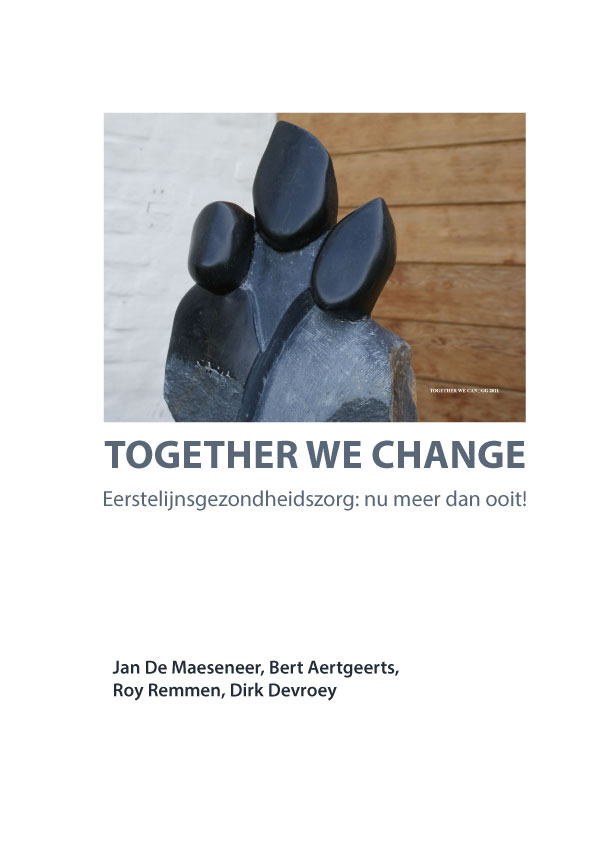 Draagvlak voor veranderingen  beleid
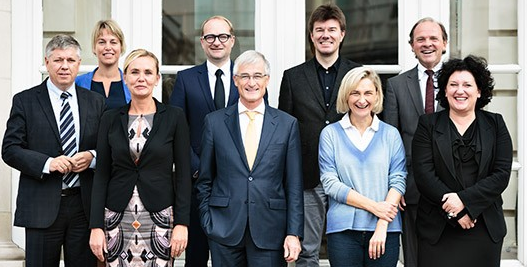 Vlaams Regeerakkoord 2014 		
“Door de fusiegolf van de voorbije decennia kende het gemiddelde Vlaamse ziekenhuis een beduidende schaalvergroting. Er dient een kader gecreëerd te worden dat een verdere duplicatie en onnodige diffusie van hoogtechnologisch en hooggespecialiseerd aanbod afremt.
We zetten in op netwerken waarbij enerzijds samenwerking tussen ziekenhuizen onderling wordt gestimuleerd en anderzijds ook horizontale netwerken met partners in de regio in zorg en welzijn worden aangemoedigd.”
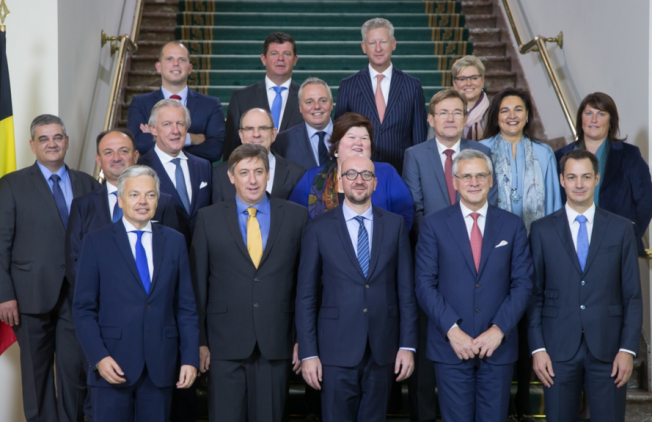 Federaal regeerakkoord
“De nieuwe organisatie van de sector gaat uit van de behoeften van de patiënt en bevordert de samenwerking tussen academische, gespecialiseerde en basisziekenhuizen in een klinisch netwerk, evenals de samenwerking tussen de ziekenhuizen en extramurale zorgverleners”
“Naar het voorbeeld van de vermaatschappelijking van de geestelijke gezondheidszorg worden soortgelijke netwerken opgezet voor chronische en vergrijzing gerelateerde aandoeningen [….] Alle reglementaire hinderpalen voor een patiëntgerichte samenwerking van zorgverleners in horizontale of verticale netwerken worden in kaart gebracht en opgeruimd”.
Draagvlak voor veranderingen  beleid
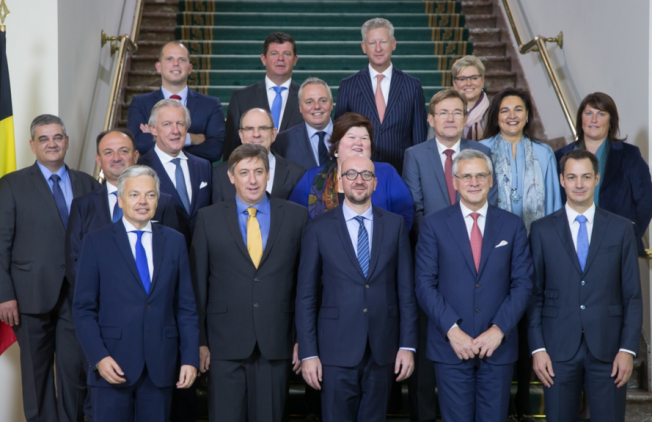 Federaal Regeerakkoord 2014: 		 werven minister De Block
Hervorming ziekenhuisfinanciering
Netwerken
Herijking nomenclatuur
Herschrijven KB78
Overzicht
Groeiend draagvlak
Een nieuw zorgmodel
Netwerk-issues
Governance
Financiering
2. Een nieuw zorgmodel
Instroom patiënten focussen, zorgtrajecten aflijnen 
 Doorstroom moet vlotter
 Nieuwe organisatiemodellen een kans geven
11
Juni 2016
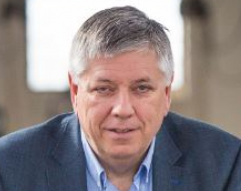 BEGRIPPENKADER: ZORGOPDRACHTEN
Monotype ziekenhuizen :
Groot-supraregionaal
63 ziekenhuizen:
51 : acute ziekenhuizen
8 categorale ziekenhuizen
3+1 universitaire ziekenhuizen

gemiddeld aantal bedden  	    alle ziekenhuizen: 		487 
   fusieziekenhuizen: 	608
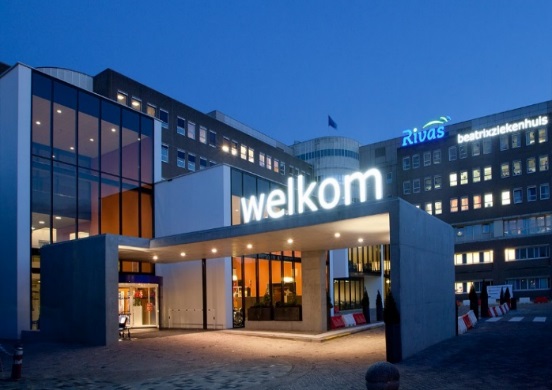 Middelgroot-regionaal
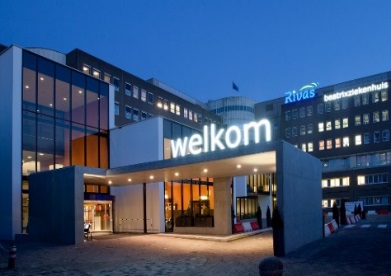 DYNAMIEKEN :
Klein-lokaal
Competitie voor maximaliseren van schaalgrootte
Concurrentiemodel om alle functies te kunnen aanbieden  (stimulus in heel wat KB’s)
Nastreven van meest gespecialiseerde en technologische  functies  (stimulus in financieringssysteem)
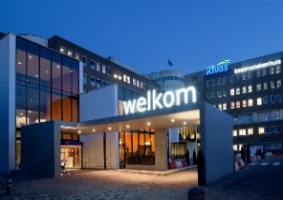 BEGRIPPENKADER: ZORGOPDRACHTEN
Taakdifferentiatie:
Zorgfuncties
Zeldzame ziekten
Transplantatie
Brandwonden
NICU - PICU
Hartritme-centrum
…
Supergespecialiseerde zorgfuncties
Oncologisch diagnostisch/interventie
Gespecialiseerd ZP Kind
Daghospitaal chemo
Cataractstraat
Orthopedisch joint clinic
Gespecialiseerde zorg- functies
Gewone bevalling
Kabinetschirurgie
Basis zorgfuncties
Geriatrie
Spoedfunctie
Basis ZP Kind
Modus operandus
“Solutionshop”
“Focused factory”   …..
BEGRIPPENKADER  : Samenwerkingsverbanden
Taakdifferentiatie:
Structureel
Samenwerking 
Artsen
expertuitwisseling
fusie
groepering
multicentrische
artsen-associatie
associatie
Netwerken
   art 10/11
horizontale netwerken
verticale
netwerken
Duurzaamheidstoets :
-ziekenhuiswet
-arbeidsrechterlijk, financieel, BTW,…
Governance 
-beheer
-medische raad
BEGRIPPENKADER: LOGISCHE ZorgGEBIEDEN
Consensus :
Behoeften gebaseerd zorglandschap moet vertrekken van omschrijfbare populatie
Nuttig om populaties te omschrijven in zorggebieden (catchment area’s)
Respecteren van vrije keuze van zorgvrager
Ordening van landschap door logica vertrekkende van populatiebehoefte 
Eenduidigheid en consistentie

Criterium Bereikbaarheid ifv  toegankelijkheid / acute zorg

Criterium Bevolkingsaantallen ifv  expertise
(Referenties: 
- studie en het concrete voorstel van Zorgnet-Icuro inzake regionale ziekenhuisnetwerken, 2015 
- ontwerptekst Vlaams Ziekenhuis Netwerk KU Leuven – ‘Een visie op zorgnetwerken’
- visietekst UZ Gent op taakverdeling en samenwerking tussen ziekenhuizen)
29.11.16
16
Oktober 2016
Visienota Netwerken:

versnelde doorvoering
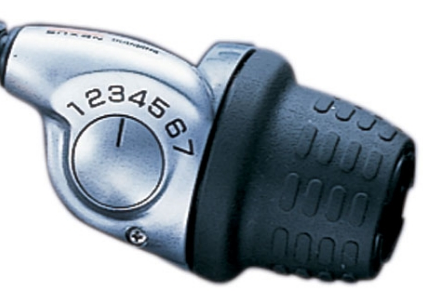 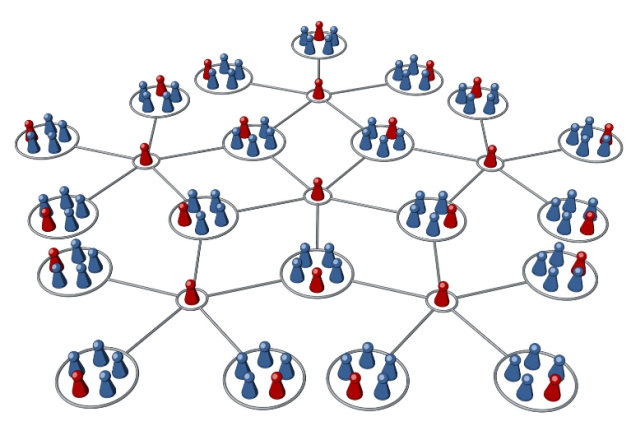 Visienota De Block: netwerken
Netwerk = “basiseenheid” in ziekenhuislandschap: voorwaarde om als ziekenhuis te functioneren
Bepaalt strategie en taakverdeling tussen ziekenhuizen (binnen programmatie)
400.000-500.000 “potentiële” patiënten -> 25 netwerken
Combinatie demografie én reële patiëntenstromen
Kan bestaan uit ziekenhuizen in verschillende gedefedereerde entiteiten
Geografisch aaneensluitend – overlap is mogelijk
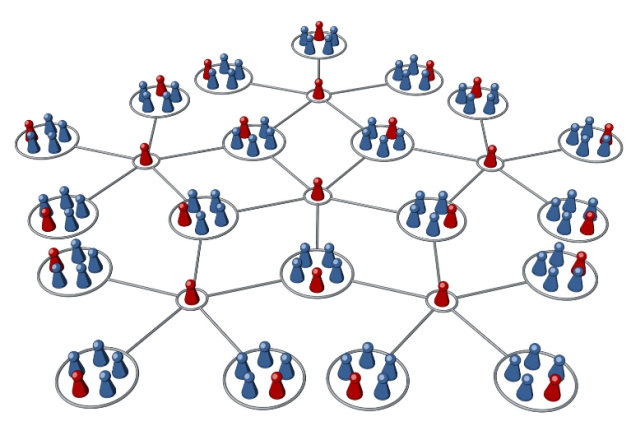 Visienota De Block: netwerken
Ook referentienetwerken (referentie en universitaire functies)
Niet noodzakelijk geografisch aaneensluitend
Gehele netwerk 
Kan variëren per onderwerp
Governance: betrokkenheid artsen
Stop shift naar privaat ambulant (cf. art. 81 ziekenhuiswet)
Bepaalde functies niet toelaten buiten ziekenhuizen
Boven bepaalde k-waarde IN ziekenhuis
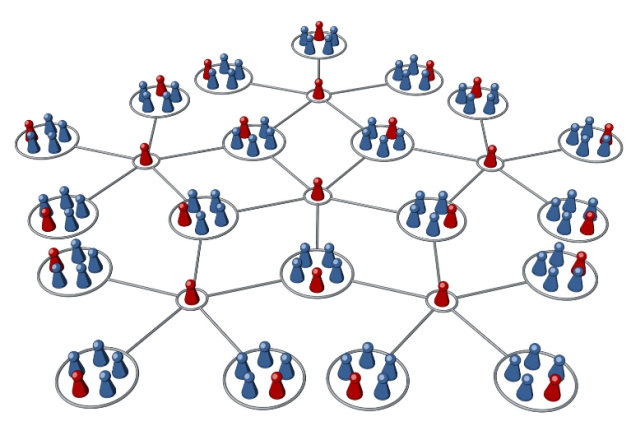 Visienota De Block: netwerken
Afbouw capaciteit via
Onmiddellijke stand-still via moratorium (verbeurdverklaring verschil erkende/verantwoorde bedden)
Aanpassing programmatie van “de ziekenhuisbedden”

Nieuw traject van het programmatieproces rekening houdend met bevoegdheden (IMC – regio’s – minister van Volksgezondheid – Ministerraad federaal) -> verdeelbesluit
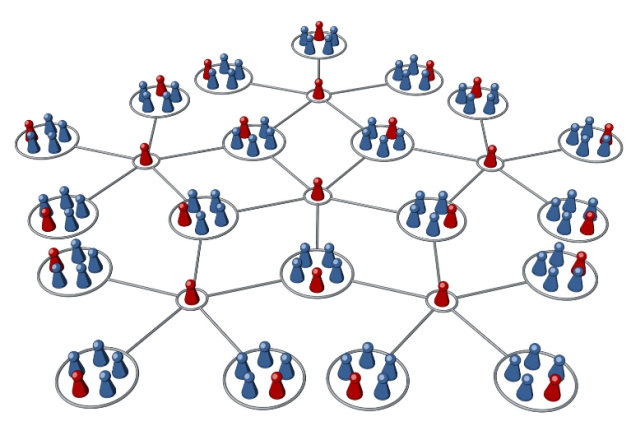 Visienota De Block: netwerken
Programmatieprogramma: “alles binnen 7 jaar geprogrammeerd”
Prioriteiten: materniteit, pediatrie, spoed, stroke, traumacentra, intensieve zorgen, neonatale intensieve zorgen, concentratie heelkundige ingrepen (slokdarm, pancreas, long..)…

Doelstelling: beperking op capaciteit resulteert in kostenbesparing (cf. 36 mio op kruissnelheid). Shared savings: ZH – overheid
Ondertussen in de praktijk….
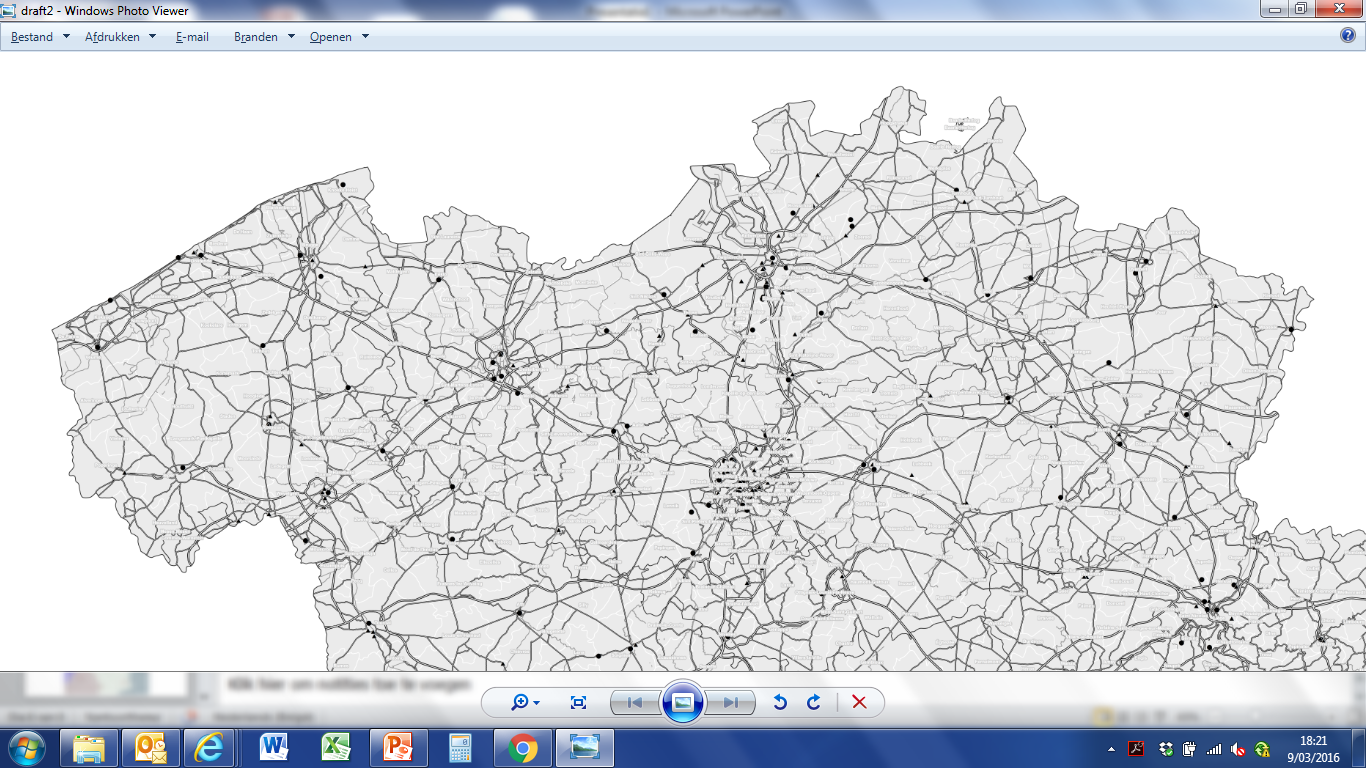 Kempen
A’pen
Noord-West-Vlaanderen
Limburg NO
Waasland
Mechelen-Lier-Bonh
Ieper-Roeselare
Torhout
AalstDender-monde
Wetteren
Geraards-bergen
Limburg ZW
Oost-Brabant
Zuid-W-Vl + O-Vl
BXl
Overzicht
Groeiend draagvlak
Een nieuw zorgmodel
Netwerk-issues
Governance
Financiering
Medische organisatie
Afstemming van pathologie-aanbod  binnen het netwerk: wie doet wat? Heeft invloed op 
Subspecialisatie
Wachtsysteem 
Investeringen medische technologie 
Aanwerving van nieuwe artsen: welk profiel wordt gezocht?  
Mobiele patiënt én mobiele arts: ziekenhuisoverschrijdende associaties en netwerkartsen 
Afstemming Algemene regeling, medisch reglement en financiële regeling
HR- beleid (aanwerving, functionering en evaluatie)
Medische structuren
Betrokkenheid van de artsen bij het strategisch beleid van het netwerk
Coördinatie van het aanbod 
Verhouding MR ziekenhuis – MR netwerk
Hoofdartsen binnen het netwerk 
Medische diensthoofden
Andere inhoudelijke afspraken
EPD
Kwaliteitssysteem en accreditering
Ethische invalshoek
Aansprakelijkheid en verzekeringen  
Afstemming met andere netwerken (GGZ, eerstelijn,…) 
…

Voorwaarde: aanpassing ziekenhuiswetgeving
Budgettaire context: besparingen ziekenhuizen 2017, meer dan 100 mio.
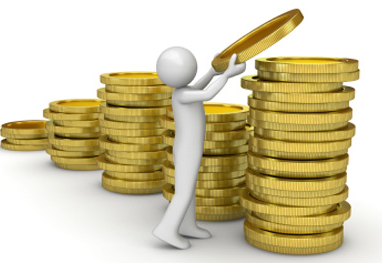 Netwerken = besparen

Efficiëntiewinsten door samenwerking worden voorafgenomen door de overheid en integraal bespaard.
Zouden geherinvesteerd moeten worden in sector:
ICT – EPD
Personeel:
betere omkadering
Werkbaar werk
Kwaliteitsbeleid
Netwerken: nood aan stabiliteit komende jaren
Helder budgettair en juridisch perspectief moet toelaten om te herorganiseren binnen het netwerk. 
Via concentratie en rationalisatie kostenstructuur optimaliseren.
Bv. diensten samenvoegen
Focused factories (dagziekenhuis, G-dienst, consultaties, …)
Gespecialiseerde naar eerste opvang spoed
Transparantie in de honoraria: werkingskosten vs. professioneel gedeelte
Cf. Plan van Aanpak april 2015

Studie vanuit onderzoeksteam ULB (école de santé publique)
Via bevraging bij specialisten zelf: inschatting per nomenclatuurnummer van
Uitvoeringsduur
Complexiteit
Risico 
Ongeveer 350 geselecteerde codes: codes die 80% van de riziv-uitgaven vertegenwoordigen, per hoofdstuk

Herijking: eerst wetenschappelijke studie, opgenomen in bestuursovereenkomst RIZIV
Besluit
Ziekenhuizen groeperen zich in netwerken met als doel:
Spreiding basiszorg
Concentratie gespecialiseerde programma’s
Nog belangrijke issues
Governance
Financiering
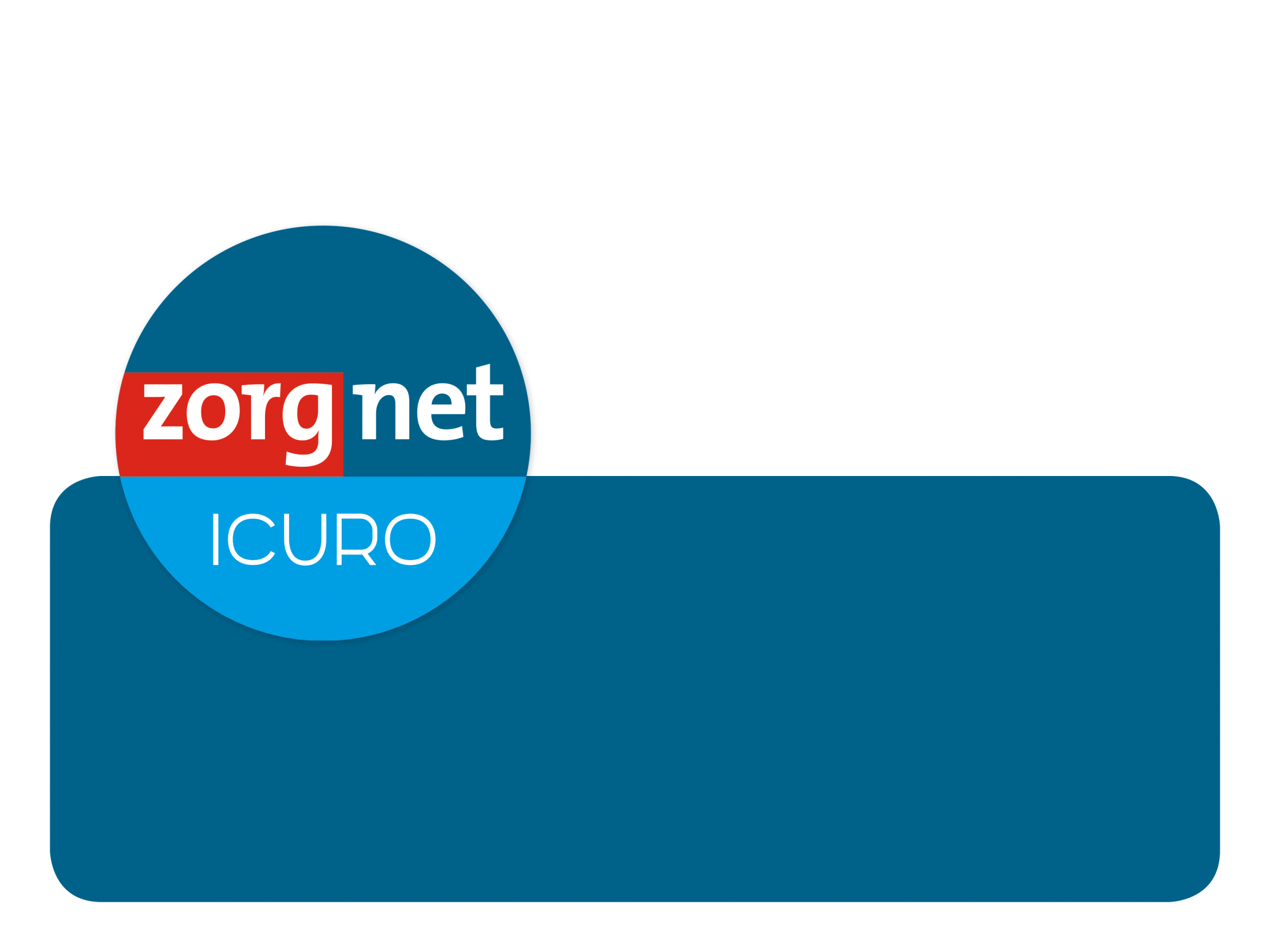 Dank voor uw aandacht!